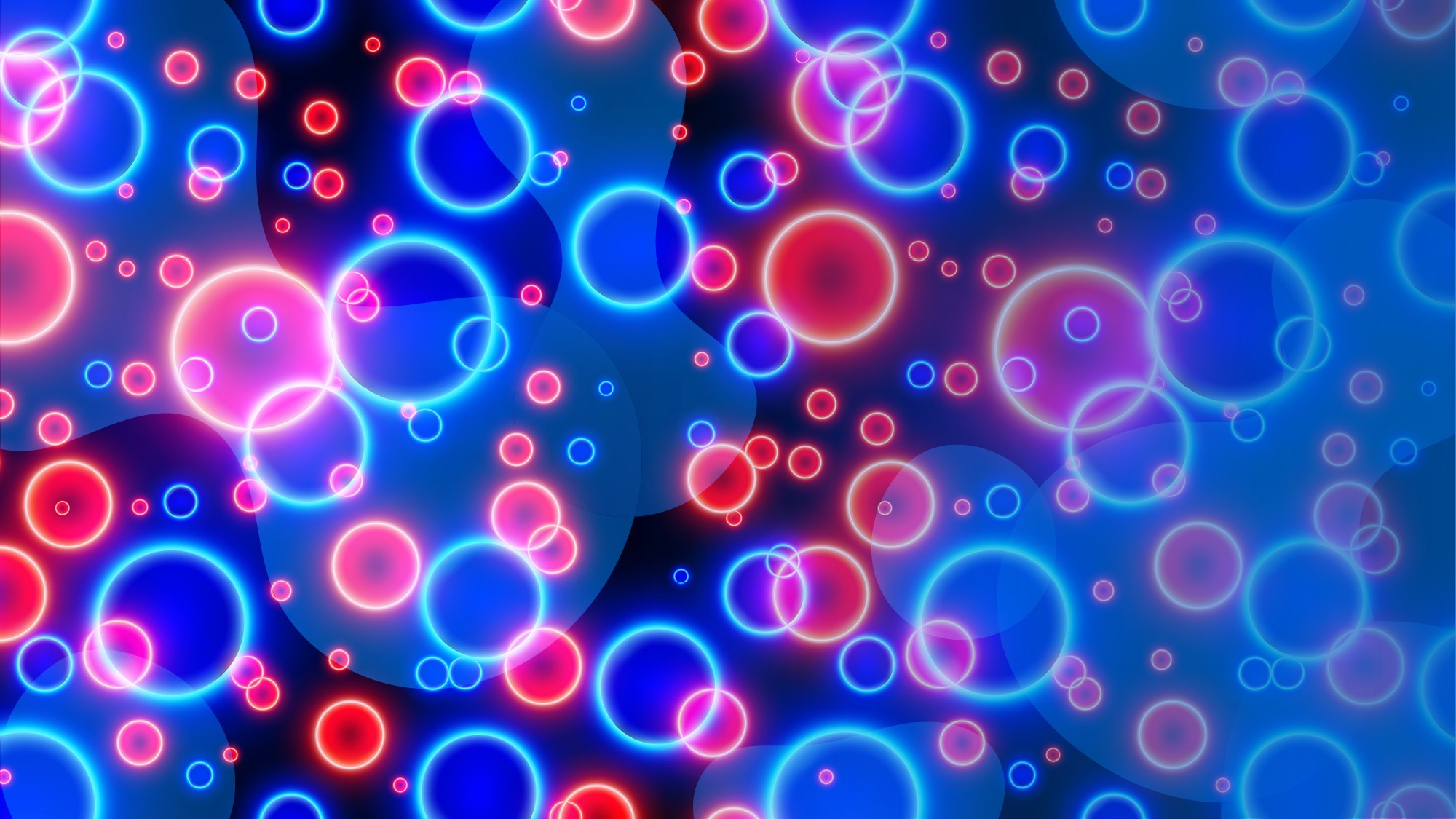 ABSTRACT SUBMISSION​
Oral abstract
submission:
June 17 – November 25

Poster abstract submission:
June 17 – January 8
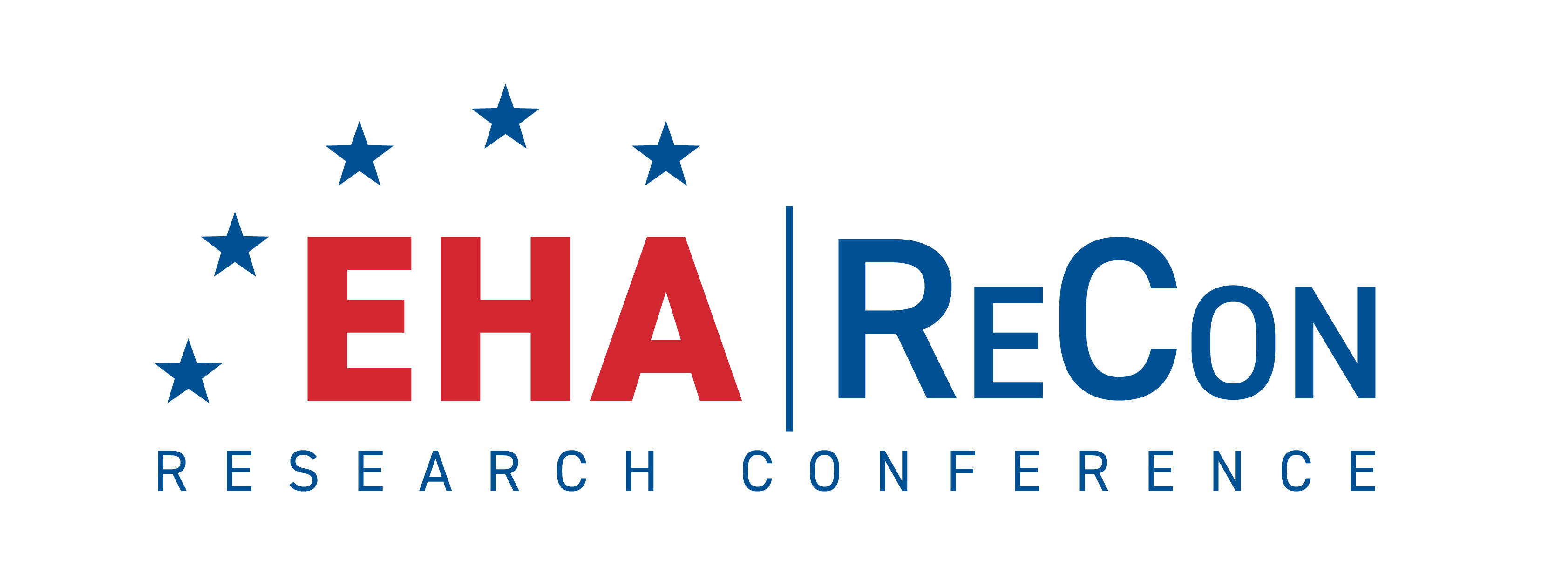 EHA Research Conference
“Transcriptional control and chromatin alterations in normal and abnormal hematopoiesis”
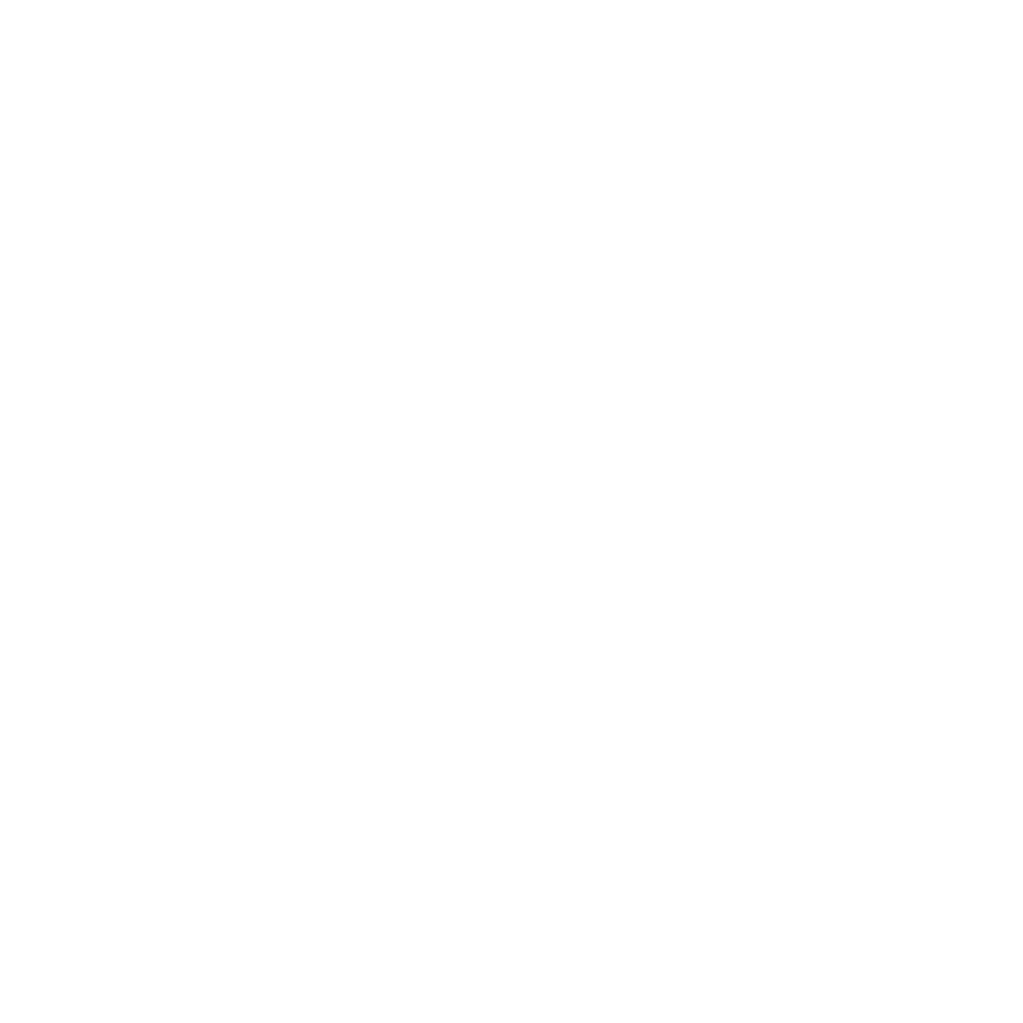 March 17-20, 2025
Málaga, Spain


Selected oral abstracts receive free registration and accommodation and scientific journal editors will be present.
eha.fyi/ReCon2025-PT